Process integration and optimization
Lecture Two: Application of optimization in Chemical Engineering Problems
Beyond previous lecture
Definition of optimization
Purpose of optimization
Components of optimization (Objective function and constraints)
Types of optimization (static and dynamic)
Essential feature of optimization
Optimization and Chemical Engineering (process modeling, synthesis, design, operation and retroﬁtting of chemical process)
Benefits of Optimization
Steps Used To Solve Optimisation Problems
Modeling Example
Classification of optimization techniques
Application of optimization in  Engineering
Theory of optimization finds application of all branches of Engineering. The areas of application may be broadly divided as follow:
Design of system components or entire system
Planning and analysis of existing operations
Engineering analysis and data reduction
Control of dynamic system: optimal control/dynamic optimization
Optimal design of process tank
Design a tank which will hold 500 L of liquid. Height=[7 12]m, Radius =[3 7]m.
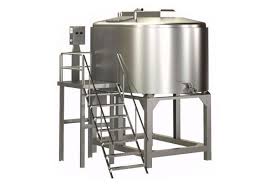 h
r
Optimal design of process tank
What dimensions for the cylindrical tank will use the least amount of material?


We can minimize the material by minimizing the area, A
Optimal insulation thickness
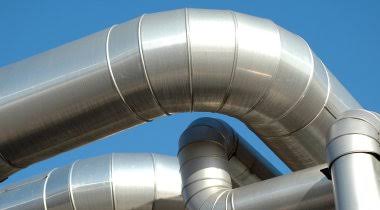 Economic Criteria

The addition of insulation should save money thorough reduction of heat losses

But insulation material can be expensive

The optimal amount of insulation needed can be determined by an optimization Techniques.
Optimal insulation thickness
The critical insulation thickness
Technical Criteria
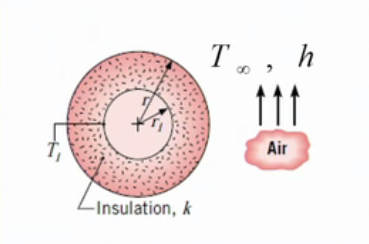 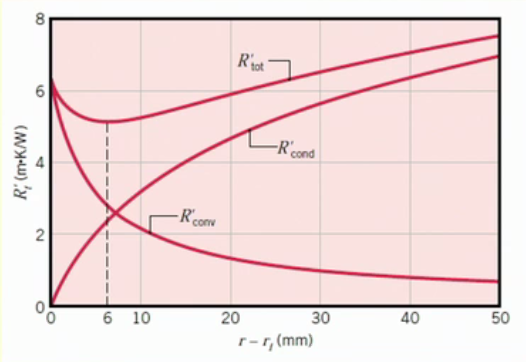 The critical insulation thickness
The conduction resistance (first term) increases with the addition of insulation. But the convection resistance (second term) decreases due to increasing outer surface area.
Chemical Reactor Design: Series Reaction
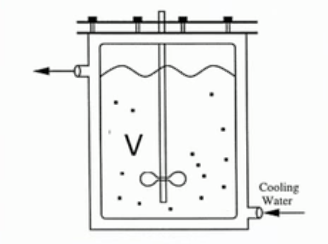 Chemical Reactor: Parallel Reaction
Lets look at a reactant, which can form a desire product D, and an undesired side-product U in parallel reactions.

 

Undesired side-product usually needed to be separated
Higher conversion to D will reduce separation cost, but increase the cost of reactor. What is the optimal conversion?
D
A
U
Chemical Reactor: Parallel Reaction
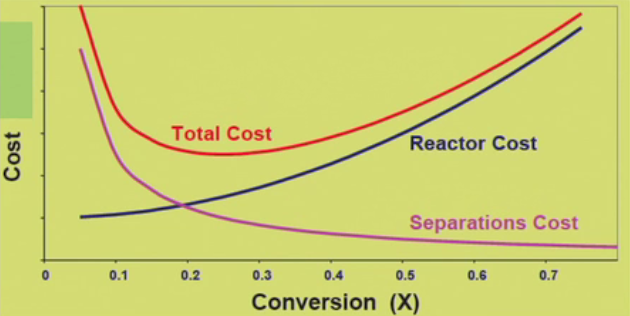 Refinery Blending Problem
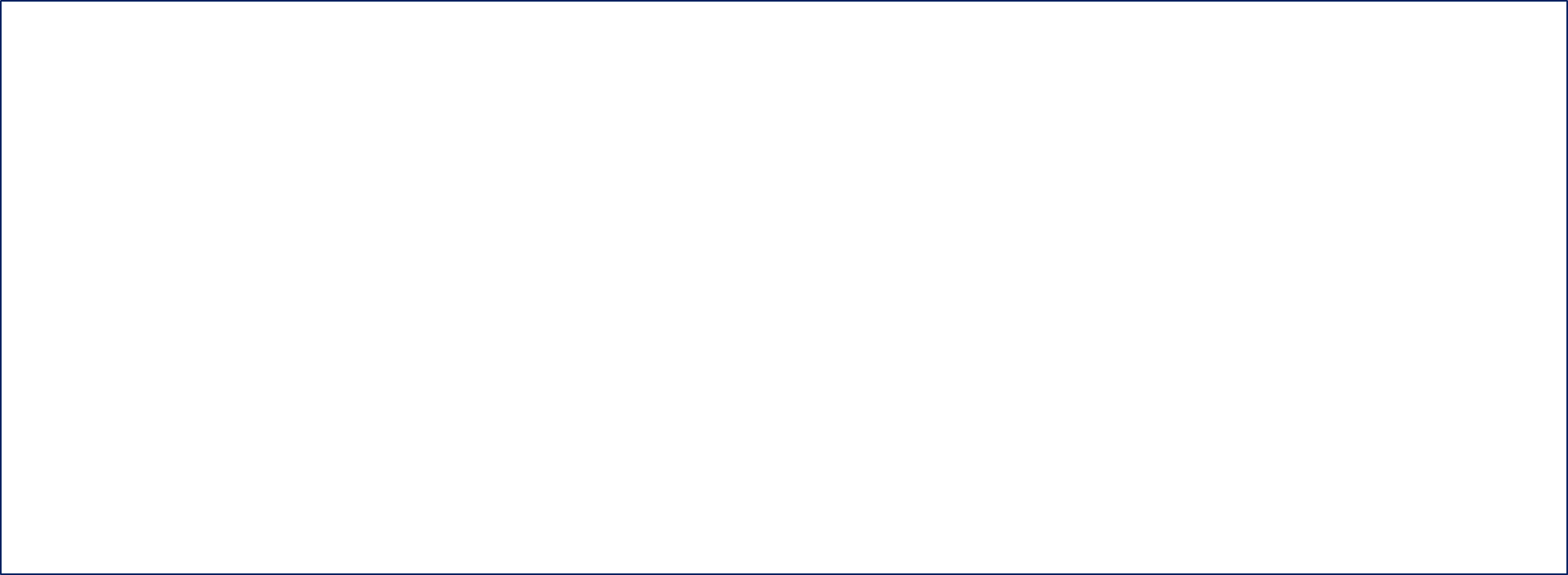 How much of “Premium Petrol” and how much of “”Regular Petrol” 
should be produced to maximize the profit?
Diet Problem
Prepare a food mix so that daily requirement is satisfied




How much gm of Oat and Corn should be fed to minimize the cost?
Nonlinear Regression
The Material Balance Reconciliation
Suppose the flow rates entering and leaving a process are measured periodically.
Determine the best value for stream A in kg/h from the three hourly measurements of B and C
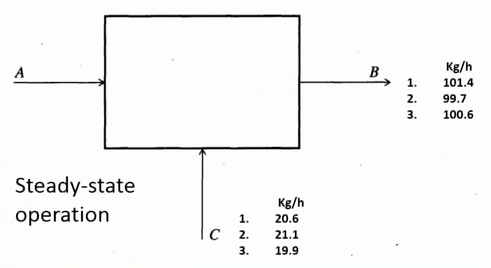 Control of Dynamic Systems: Optimal Control Problem/Dynamic Optimization: Optimal Reactor Temperature
Consider a well-mixed batch reactor where species A and B react to form a product C.
The reaction is depends on the reactor temperature which can be varied with time.
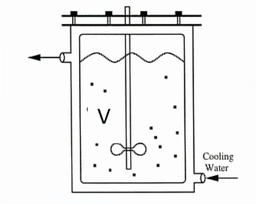 Control of Dynamic Systems: Optimal Control Problem/Dynamic Optimization: Batch Distillation Column
Maximize the production of distillate of a desired purity over a fixed time duration by controlling the distillate production arte with time.
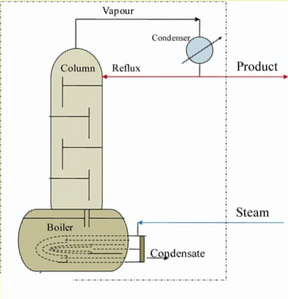 Question?
End Lecture Two